Gregor Mendel
Write *
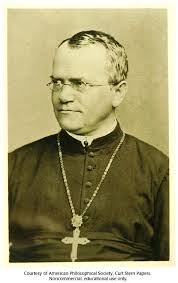 Gregor Mendel
*Considered to be the father of Genetics
Published his ideas on genetics in 1860’s
Roughly the time of the American Civil War
Was a Monk for the Catholic Church
 but grew up as a farmer’s son. 
Most of his scientific work was destroyed by his successor
They didn’t get along very well.
His work was later discovered and scientists were like, “this is totally awesome.”
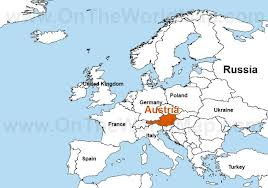 Write *
Gregor Mendels Three Laws
Write *
Gregor Mendel’s 3 Laws
Law of Segregation = Meiosis
Law of Dominance = Some alleles will cover up other alleles
Law of Independent Assortment = Almost every trait is inherited independently.
Listen
The Law of Segregation (Meiosis)
Listen
The Law of Segregation (AKA Meiosis)
Each inherited trait is defined by a gene pair or genotype. Parental genes are randomly separated to the sex cells so that sex cells contain only one gene of the pair. Offspring therefore inherit one genetic allele from each parent when sex cells unite in fertilization
4N
2N
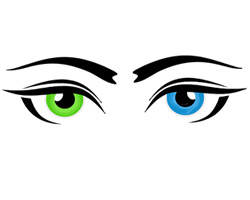 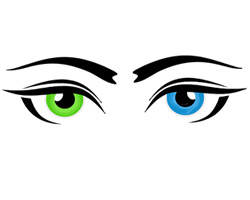 g
g
G
g
G
G
S Phase
Phenotype: Green Eyes
2N
2N
Meiosis 1
g
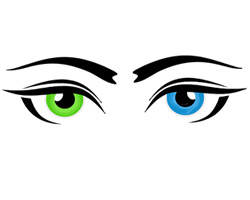 g
G
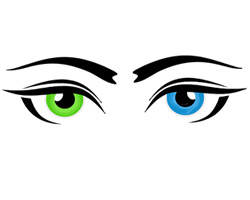 G
Meiosis 2
1N
Genotype:  Combination of Alleles
1N
1N
1N
G
g
g
G
G
g
Listen
The Law of Segregation (AKA Meiosis)
Gregor Mendel was the first to predict the presence of genes and their alleles.  He called them factors.
He also believed that the offspring of two parents received one factor from each parent.  

This meant that at some point the parent would have to segregate their two alleles, so that they only passed on one allele.  
Mendel didn’t know what this process was, but we do now.  It’s called Meiosis.
The Law of Dominance
The Law of Dominance
Some alleles will cover up other alleles.
Alleles that cover up other alleles are called dominant
Alleles that are covered up are called recessive.

Dominant Alleles are written with capital letters
Recessive Alleles are written with lower case letters
A
a
Listen
The Law of Dominance
This is how Gregor Mendel came up with the law of dominance.

1. Gregor self-pollinated flowers until they only expressed one trait.
2.  Then he bred them together in what we call the parent cross.
Genotype:  PP (Homozygous Dominant)
Phenotype: Purple
Genotype:  pp (Homozygous Recessive)
Phenotype: White
Listen
Parent Cross (PPxpp)
First we have to segregate our genotypes.
p
P
p
P
Genotype:  PP (Homozygous Dominant)
Phenotype: Purple
Genotype:  pp (Homozygous Recessive)
Phenotype: White
Pp
Heterozygous
Pp
Heterozygous
*Gregor Mendel noted that the white trait completely disappeared.  Almost like it was being covered up.
He decided to breed two of the offspring together to see if the white flower trait showed up again.
Pp
Heterozygous
Pp
Heterozygous
F1 Cross (Pp x Pp)
First we have to segregate our genotypes.
P
P
p
p
Genotype:  Pp (Heterozygous)
Phenotype: Purple
Genotype: Pp (Heterozygous) Phenotype: Purple
Pp
Heterozygous
PP
Homozygous Dominant
Gregor mendel hypothesized that some alleles cover up other alleles.  Some alleles are dominant and some are recessive.
*White flowers showed up roughly 25% of the time.
pp
Homozygous Recessivet
Pp
Heterozygous
Independent Assortment
The Law of Independent Assortment
The inheritance of one trait is not dependent on the inheritance of another.
Just because you have one trait does not mean you have to inherit another.
Traits are not linked.
Mendel’s Experiment
Mendel wanted to know if having one trait meant you had to have another.  

For example, if you have a wrinkled seed does it have to be yellow?

In order to do this he had to breed his pea plants together for two traits.
Dihybrid Cross
Di = two
Hybrid = offspring with different alleles
Di-hybrid Cross
Trait 1:  Color
Yellow: Dominant
Green: Recessive
Trait 1:       Shape
Smooth:    Dominant
Wrinkled:  Recessive
BB
AA
Bb
Aa
bb
aa
Segregating Alleles for Two Traits
Aa
Bb
ab
Ab
aB
AB
Di-hybrid Cross
B
A
A
A
a
a
a
B
B
b
b
b
B
A
A
A
a
a
a
B
B
b
b
b
Di-hybrid Cross
A
a
B
b
b
a
B
a
b
a
B
a
A
A
B
B
A
b
A
b
A
A
A
A
B
A
B
B
B
B
A
b
AAbb
AaBb
Aabb
AABb
A
a
B
b
AaBb
aaBB
AaBb
aaBb
a
B
aabb
Aabb
aaBb
a
b
AaBb
Di-hybrid Cross
Genotypes:
AABB	1
AABb	2
Aabb	1
AaBB	1
AaBb	5
Aabb	1
aaBB	1
aaBb 	2	
Aabb	1

1:2:1:1:5:1:1:2:1


Phenotypes
Round and Yellow	          9 
Wrinkled and Yellow         3 Round and Green	          3	
Wrinkled and Green         1
9:3:3:1
B
a
b
a
A
B
A
b
AaBb
AABB
AABb
AaBB
A
B
A
b
AAbb
AaBb
Aabb
AABb
AaBb
aaBB
AaBB
aaBb
a
B
aabb
Aabb
aaBb
a
b
AaBb
Set up a punnett square using the following information: 
· Dominate allele for normal grey coat color in wolves = N 
· Recessive allele for black coat color in wolves = n 
· Dominant allele for brown eyes = B 
· Recessive allele for blue eyes = b · 
Cross a heterozygous parent with a heterozygous parent 
What is the probability of producing a wolf with a normal coat color with brown eyes? Possible genotype(s)? 
b. What is the probability of producing a wolf with a normal coat color with blue eyes? Possible genotype(s)? 
c. What is the probability of producing a wolf with a black coat with brown eyes? Possible genotype(s)? 
d. What is the probability of producing a wolf with a black coat with blue eyes? Possible genotype(s)?
NnBb X NnBb
N = Grey Fur  	n = Black Fu
B = Brown Eyes 	b = Blue Eyes
Phenotype Ratio

Grey Fur and Brown Eyes:

Grey Fur and Blue Eyes:

Black Fur and Brown Eyes:

Black Fur and Blue Eyes: